Порядок проведения конкурса по отбору К(Ф)Х для предоставления грантов из областного бюджета на развитие семейных животноводческих ферм и на поддержку начинающих фермеров
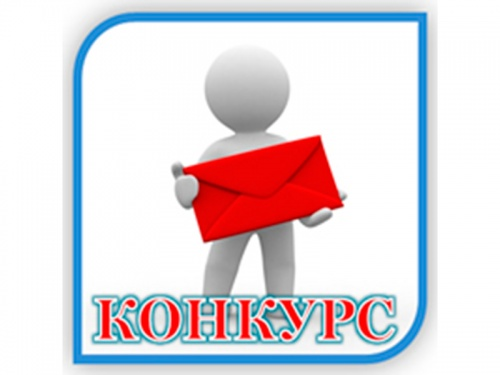 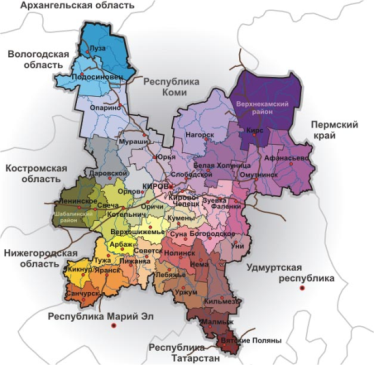 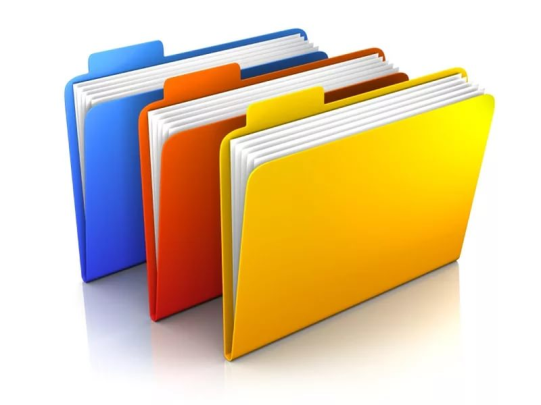 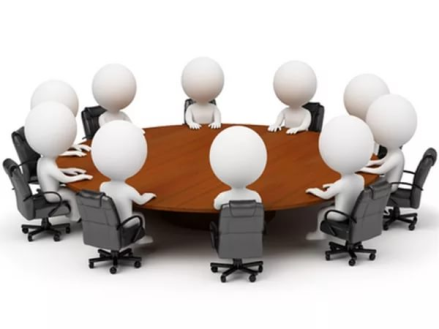 Представление документов в Министерство сельского хозяйства и продовольствия Кировской области
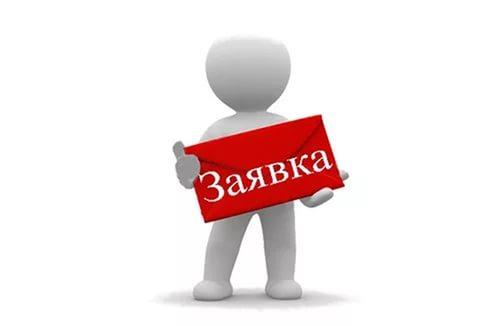 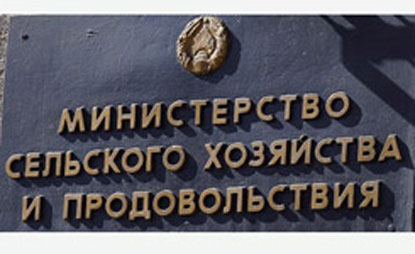 Подает заявку
Г. Киров, ул. Дерендяева, д. 23, каб. 334
Глава К(Ф)Х (либо представитель по доверенности, отправление по почте)
Сверяет состав, название, реквизиты документов с описью
При выявлении несовпадения состава, названия или реквизитов документов делает соответствующую отметку в описи
При отсутствии и несоответствий делает отметку дате и времени приема документов
Подготовка заявок для передачи в конкурсную комиссию
Министерство сельского хозяйства и продовольствия Кировской области
Проверка соблюдения заявителем раздела 3 Положения о проведении конкурса по отбору К(Ф)Х для предоставления грантов из областного бюджета «Требования к участнику конкурса»
ЗАПРОСЫ
Проверяет представленные документы на соответствие требованиям раздела 4 Положения о проведении конкурса по отбору К(Ф)Х для предоставления грантов из областного бюджета «Подготовка и подача заявки на участие в конкурсе»
ИФНС России по Кировской области
ПФР И ФСС РФ по Кир. обл.
Служба занятости населения и министерство развития предпринимательства и торговли Кир. обл. (Начинающий фермер)
Направляет заявки в конкурсную комиссию
Не позднее 5 рабочих дней с даты окончания приема заявок
Принятие решения о допуске заявителя к участию в конкурсе
Конкурсная комиссия не позднее 5 рабочих дней после получения от министерства 
заявок на участие в конкурсе
Рассматривает К(Ф)Х на предмет соответствия требованиям, предъявляемым к участникам
Рассматривает заявки на предмет соответствия требованиям по подготовке и подаче заявок
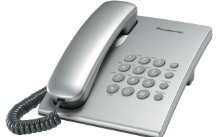 РЕШЕНИЕ:
В ТЕЧЕНИЕ 5 РАБОЧИХ ДНЕЙ 
ЗАЯВИТЕЛЕЙ О РЕЗУЛЬТАТАХ РАССМОТРЕНИЯ ЗАЯВОК И ПРИНЯТИИ РЕШЕНИЯ
Отказ заявителю в допуске к конкурсу.
О допуске к участию в конкурсе.
УВЕДОМЛЕНИЕ
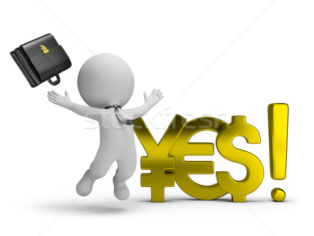 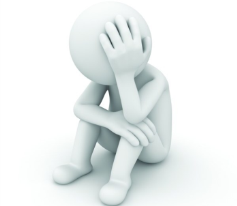 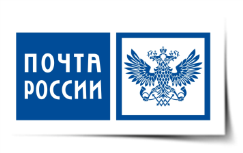 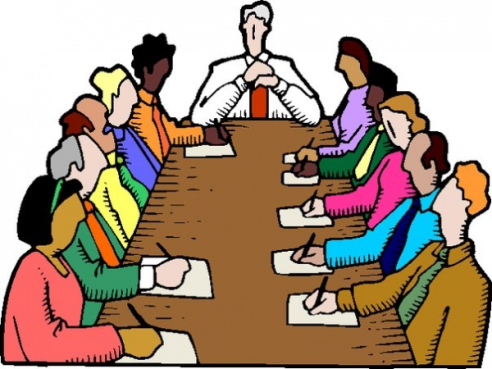 I – ЫЙ ЭТАП КОНКУРСА
1. В течение 5 рабочих дней после принятия 					      решения о допуске к участию  в конкурсе 
				      рассматривает поступившие заявки.

КОНКУРСНАЯ КОМИССИЯ 
				       2. Оценивает К(Ф)Х по критериям оценки               				      начинающих фермеров и семейных    						      животноводческих ферм (Приложения № 1 к 				                  Положениям)
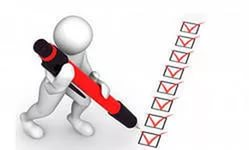 Заявители, набравшие по итогам первого этапа конкурса не менее 30 баллов допускаются ко второму этапу конкурса
II – ОЙ ЭТАП КОНКУРСА
Проводится в течение 3 рабочих дней после завершения первого этапа конкурса !!!
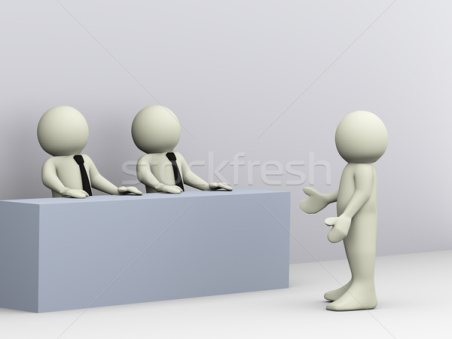 СОДЕРЖАНИЕ: 	1. устное собеседование с заявителем 
			по представленному им на конкурс 
			бизнес-плану 


			
			2. оценка бизнес-планов в соответствии 
			с критериями оценки, изложенными 
			в Приложениях № 2 к Положениям
ВАЖНО:
 доклад по бизнес-плану осуществляется с использованием презентационного материала
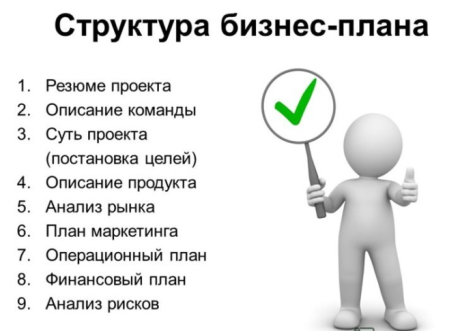 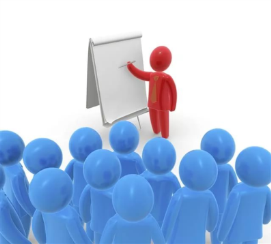 Подведение итогов конкурса
В течение 3 рабочих дней после проведения II этапа конкурса
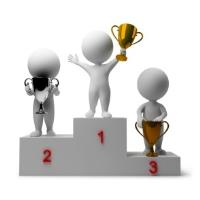 ИП – глава  К(Ф)Х- заявитель
Место каждого 
заявителя в рейтинге
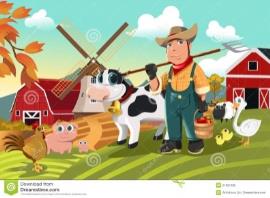 Конкурсная комиссия определяет
ПРИМЕР:
1 место – 50 баллов 
    48,0        2 место – 48 баллов 
   млн.	  3 место – 47 баллов 
    руб.        4 место – 46 баллов 
                    5 место – 45 баллов 
                    6 место – 45 баллов
Баллы I + II этапы  = макс. кол-во баллов
Если 5 место = 6 место = 45 баллов, то  итоговое место определяется по значению критериев  оценки К(Ф)Х  согласно их очерёдности, установленной, приложениями № 1 к Положениям.
Размер гранта определяется исходя из:
Собственных средств заявителя 
Плана расходов
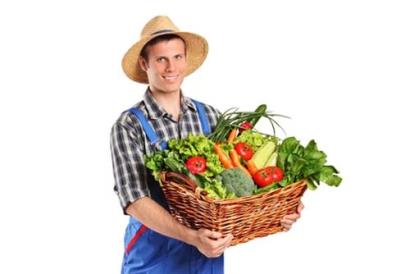 Результаты  конкурса
Направляет заявителя письменные уведомления о решениях, принятых по результатам их участия в конкурсе
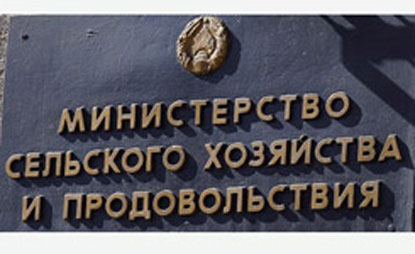 В течение 5 рабочих дней после принятия решения конкурсной комиссией
Направляет или вручает победителям конкурса сертификаты
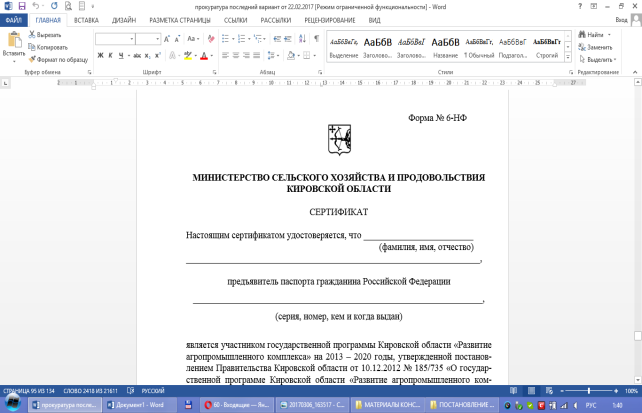 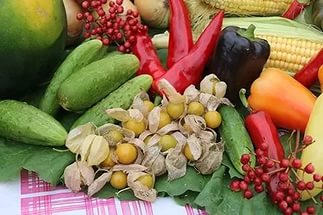 Заключение соглашения и перечисление средств гранта
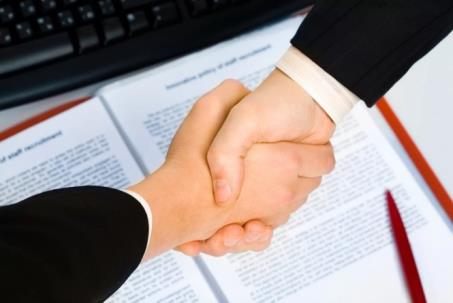 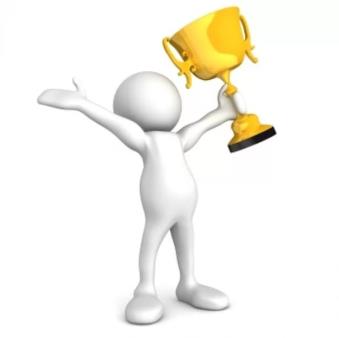 Заключает
Соглашение с министерством сельского хозяйства и продовольствия Кировской области
Победитель конкурса
На расчетный счет – ИП главы К(Ф)Х открытый в кредитной организации

На лицевой счет К(Ф)Х – юр. лица, открытый в министерстве финансов Кировской области
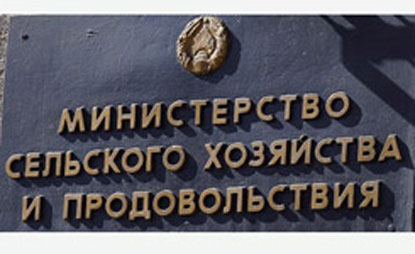 Перечисляет грант
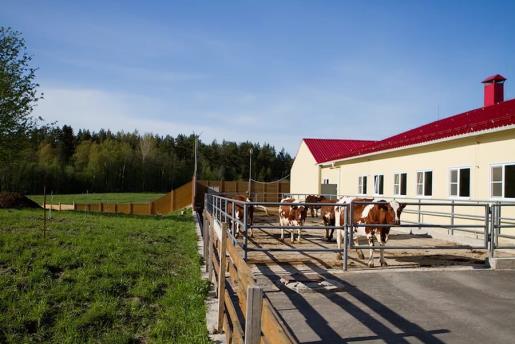 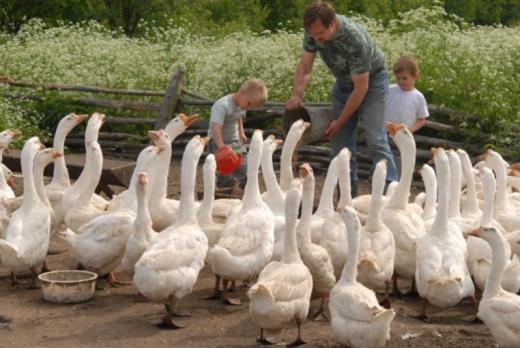 Успехов в прохождении 
конкурсных процедур
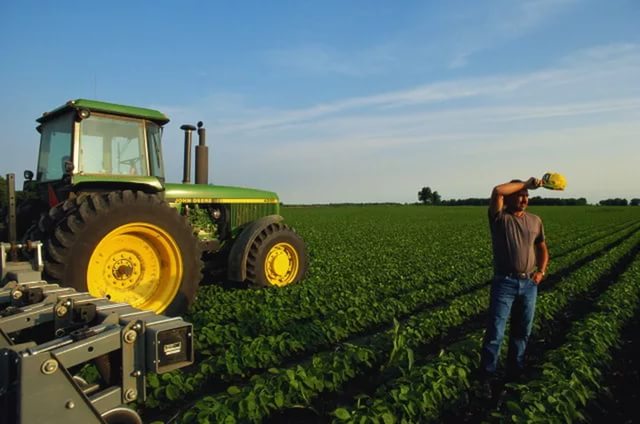 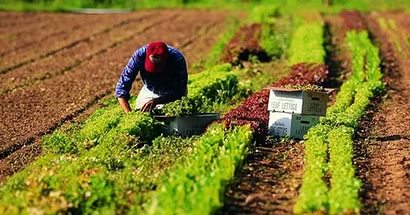